Large Language Models
Jian Tang 
HEC Montreal
Mila-Quebec AI Institute
Email: jian.tang@hec.ca
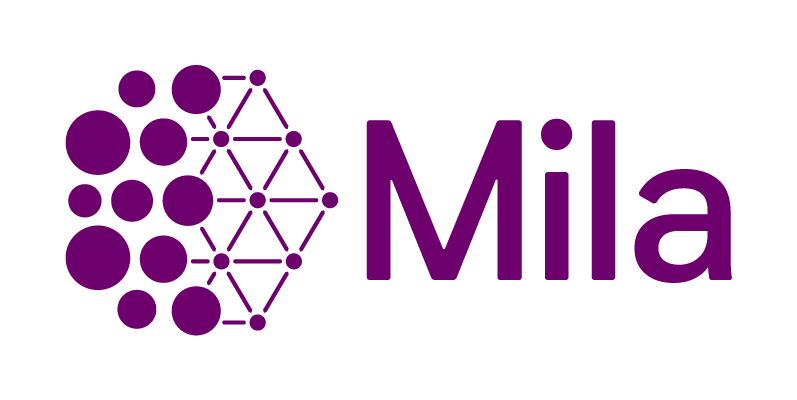 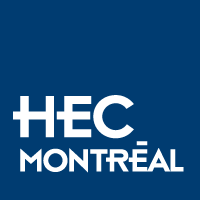 Some of the slides are borrowed from: https://phontron.com/class/anlp-fall2024/
Aperçu de l'entraînement des LLMs
Pretraining -> Supervised Fine-tuning (SFT) -> Reinforcement Learning Human Feedback (RLHF)
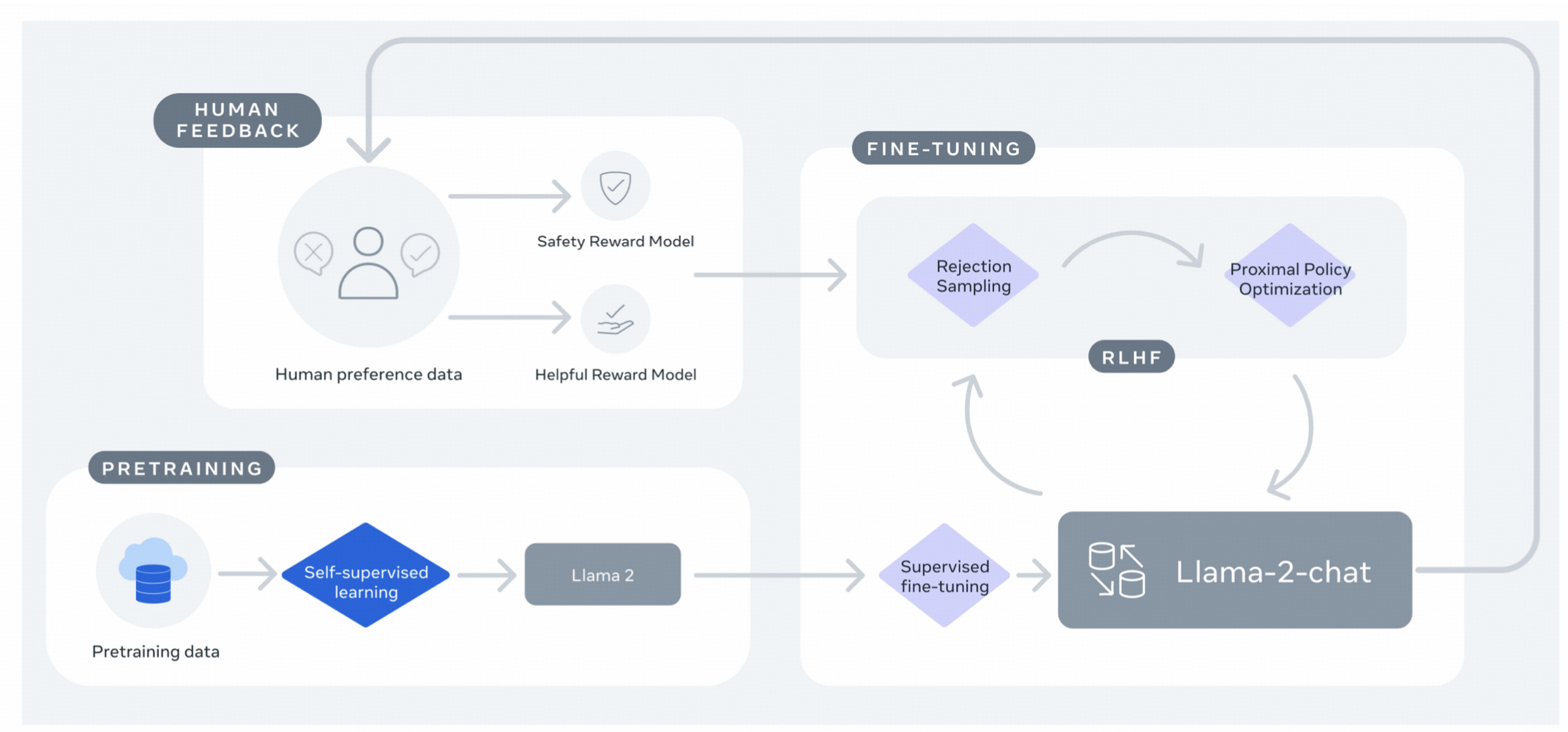 Aperçu
Fine-tuning 

Instruction Tuning

Prompting
Apprentissage Multi-tâches Standard
Entraîner un réseau neuronal pour plusieurs tâches différentes
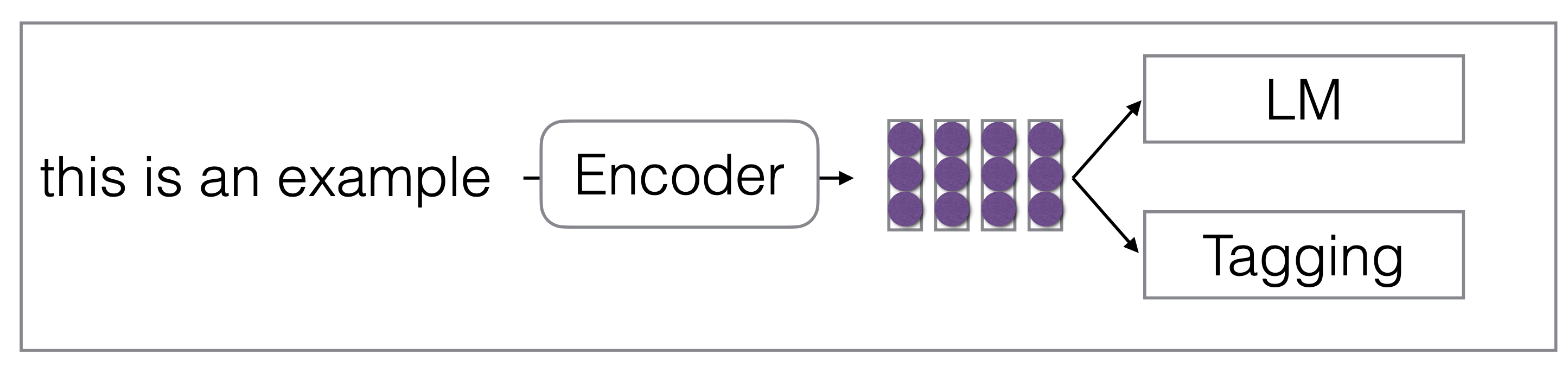 Pre-train and Fine-tune Framework
Pré-entraîner un modèle sur un ensemble de tâches puis l'affiner sur de nouvelles taches
Par exemple : Pré-entraîner un LLM puis l'affiner avec une tâche de classification
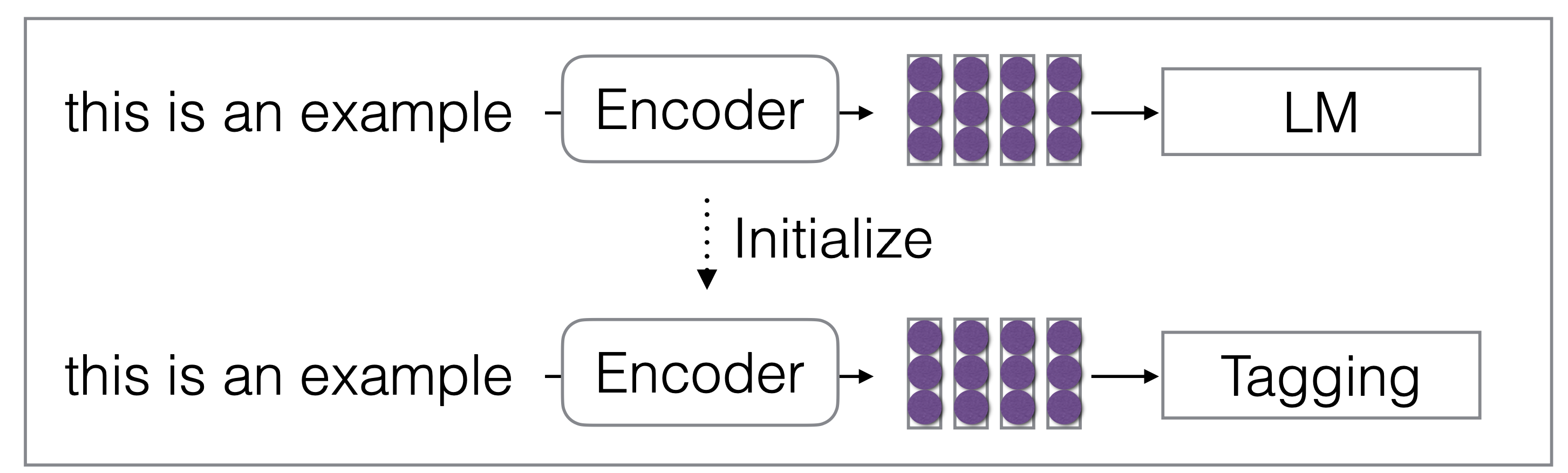 Full Fine-tuning
Fine-tuning tous les paramètres des LLMs est trop coûteux.
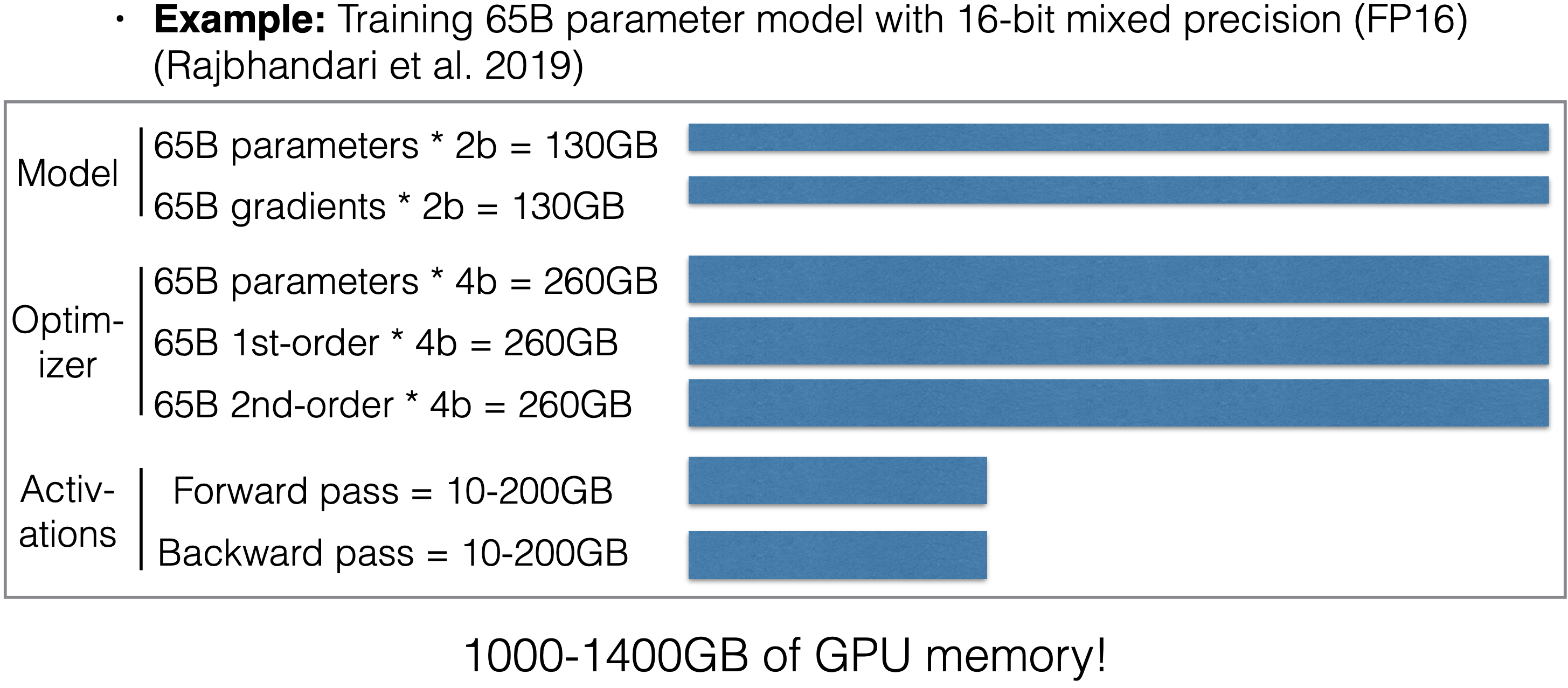 Fine-tuning efficace en termes de paramètres
Ne pas ajuster tous les paramètres, mais seulement certains

Prompt/prefix tuning

Adapters 

BitFit

LoRA
Fine-tuning efficace: LoRa (Hu et al. 2021)
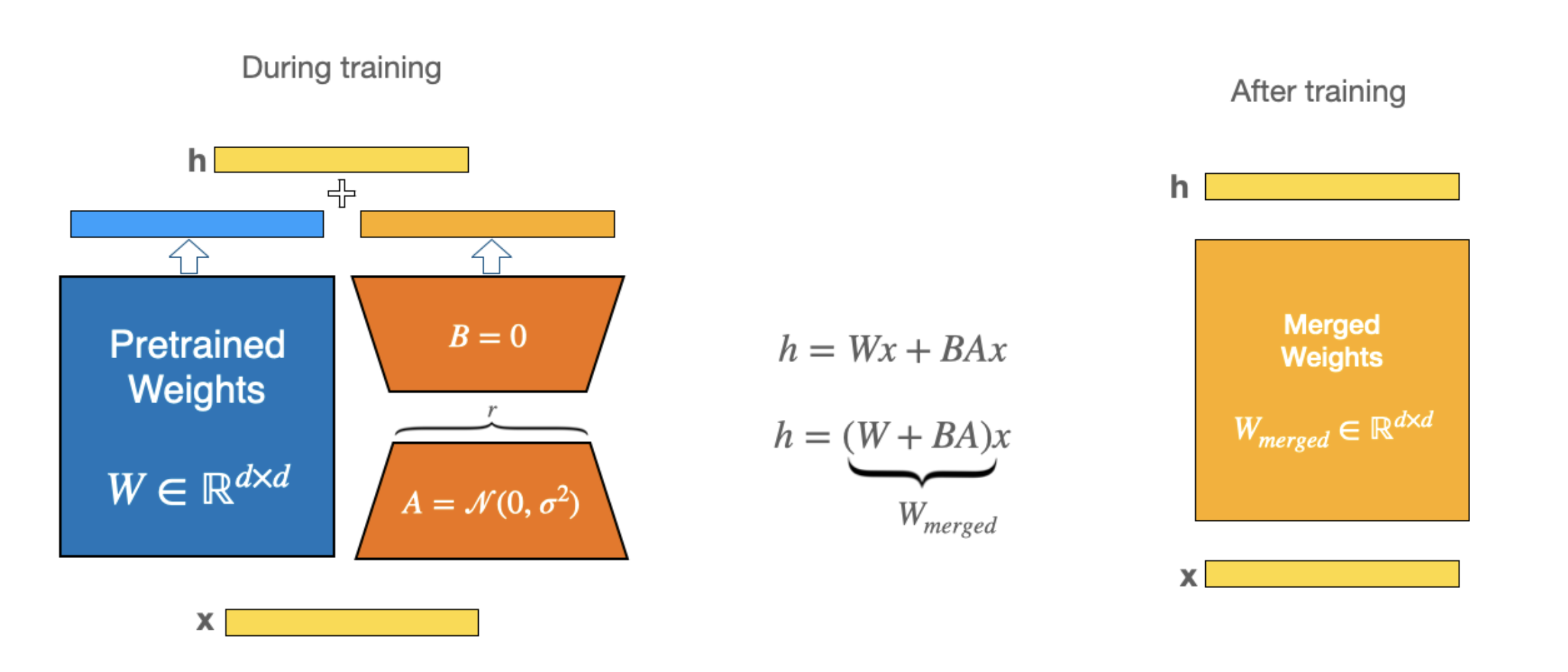 Prompting
Fixer les paramètres du LLM, modifier les instructions
Des exemples annotés spécifiques à la tâche peuvent être insérés dans les Prompts
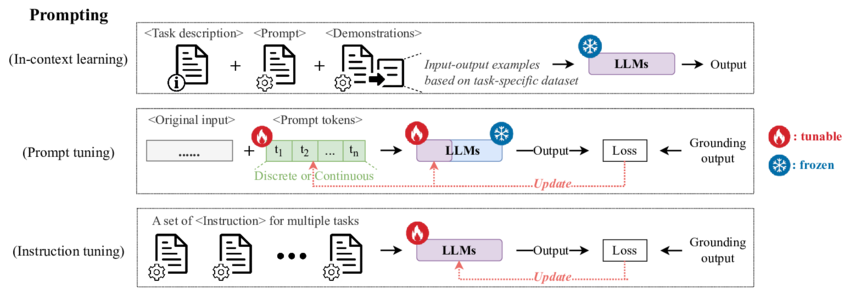 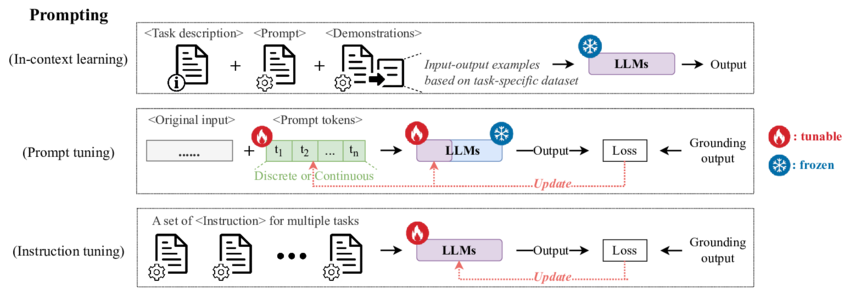 Instruction Tuning
Ajustement fin des LLMs avec de nombreuses tâches différentes, avec des instructions spécifiant chaque tâche
Les paramètres des LLMs seront mis à jour
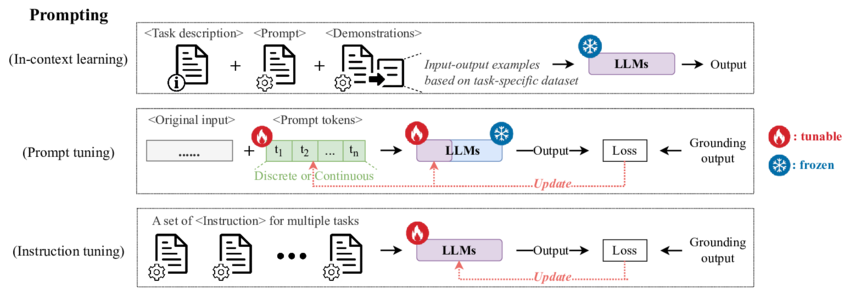 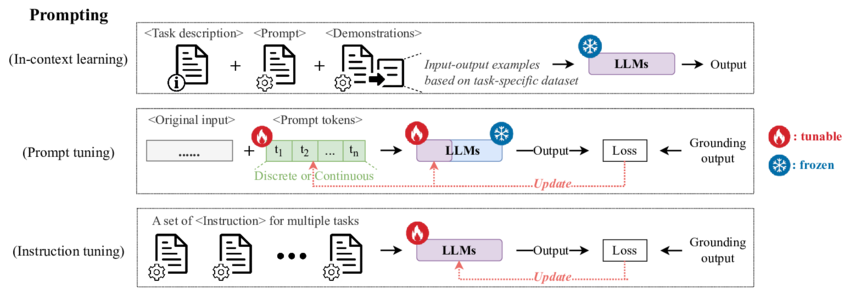 Aperçu
Fine-tuning 

Instruction Tuning

Prompting
Différentes tâches de la NLP
Questionnement sans contexte
Aussi appelé “QA à livre ouvert”
Répondre à une question sans aucun ancrage spécifique dans des documents
Exemple de jeu de données : MMLU (Hendrycks et al. 2020)
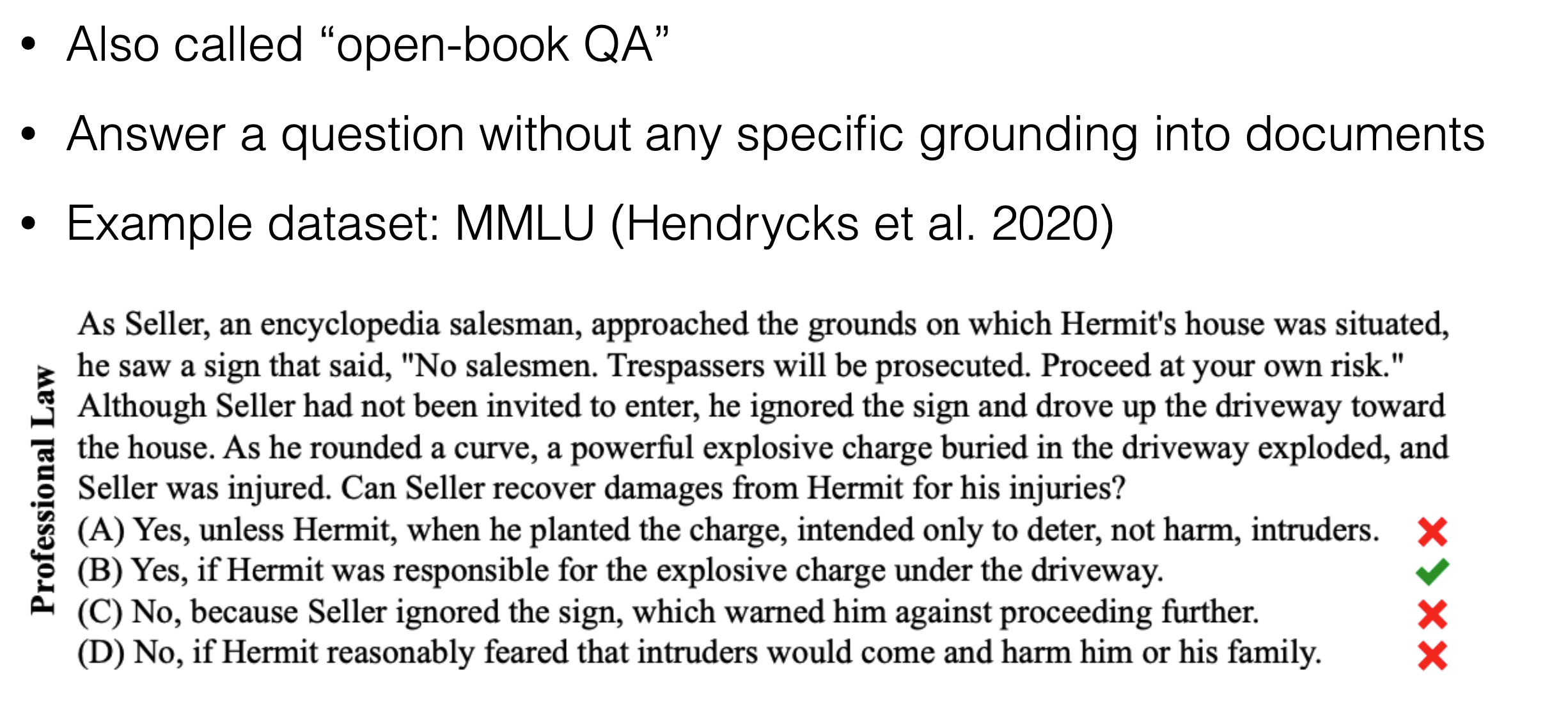 Questionnement contextuel
Aussi appelé “lecture automatique”, “QA à livre fermé”
Répondre à une question concernant un document ou une collection de documents
Exemple : Natural Questions (Kwiatkowski et al. 2019) est basé sur un document Wikipedia ou la collection de documents Wikipedia
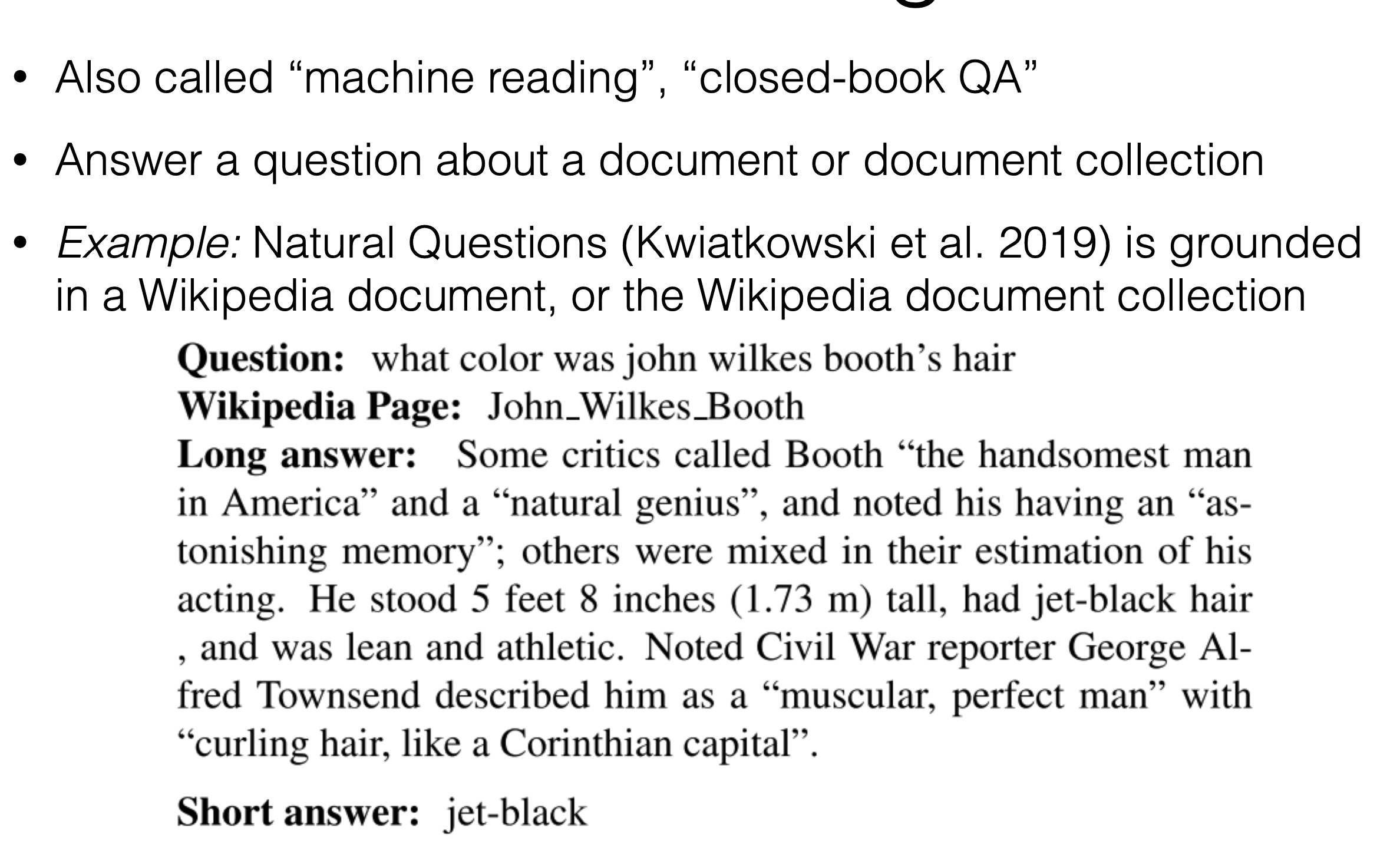 Génération de code
Générer du code (par ex. Python, SQL, etc.) à partir d'une commande en langage naturel et/ou d'exemples d'entrée+sortie
Exemple : HumanEval (Chen et al. 2021) propose des questions d'évaluation pour la bibliothèque standard de Python
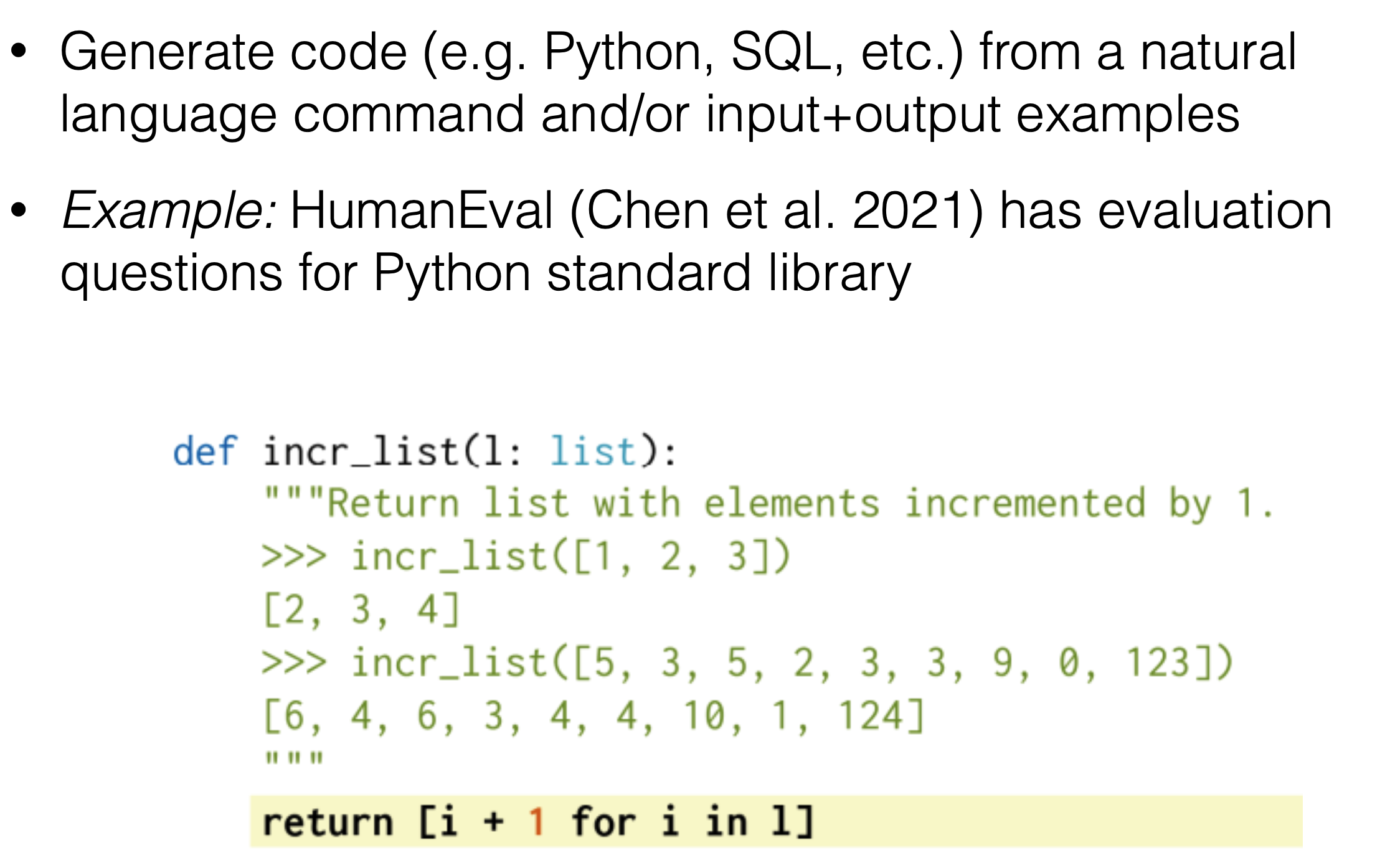 Résumé de texte
Document unique : Compresser un document plus long en un plus court
Documents multiples : Compresser plusieurs documents en un seul
Exemple : WikiSum compresse les références d'un article Wikipédia dans le premier paragraphe
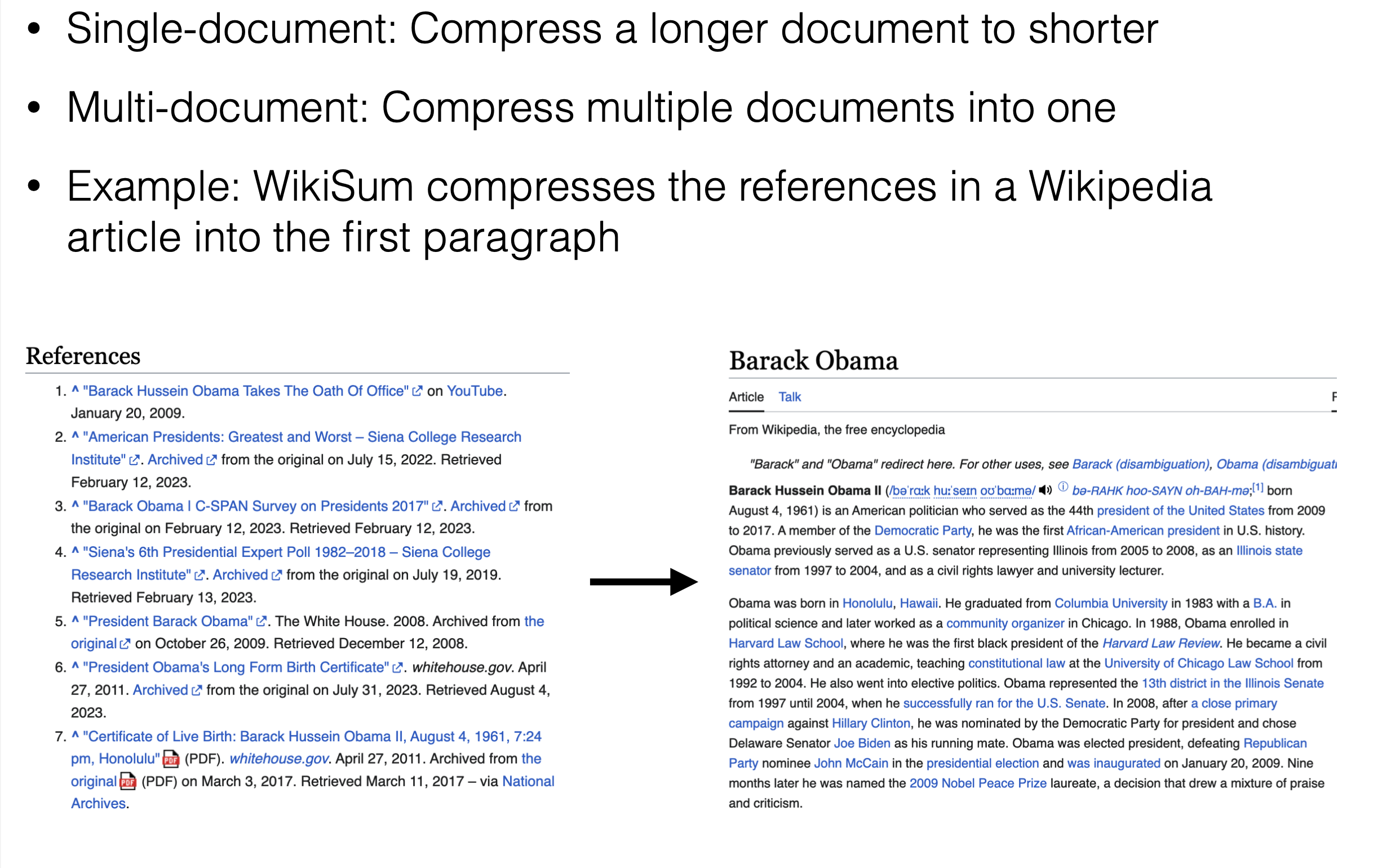 Extraction d'information
Reconnaissance d'entités : identifier quels mots sont des entités

Liens d'entités : lier les entités à une base de connaissances (par ex. Wikipédia)

Co-référence d'entités : trouver quelles entités dans une entrée correspondent entre ells

Reconnaissance/lien/co-référence d'événements : identifier quels événements se sont produits

Exemple : OntoNotes (Weischedel et al. 2013) annote de nombreux types d'informations de ce genre dans divers domaines
Traduction automatique
Traduire d'une langue à une autre

Évaluation de la qualité effectuée en utilisant la similarité avec la traduction de reference

Exemple : jeu de données FLORES (Goyal et al. 2021) — traductions d'articles Wikipédia en 101 langues
Décalage entre le pré-entraînement des LLMs et les applications en aval
Les LLMs sont pré-entraînés sur la tâche de prédiction du prochain jeton

Applications en aval : exécuter des tâches spécifiques
Par ex., classification des sentiments
Questionnement
Résumé
Traduction automatique
Instruction Tuning
Pré-entraîner un LLM, puis le finetune sur de nombreuses tâches différentes, et le généraliser à de nouvelles tâches
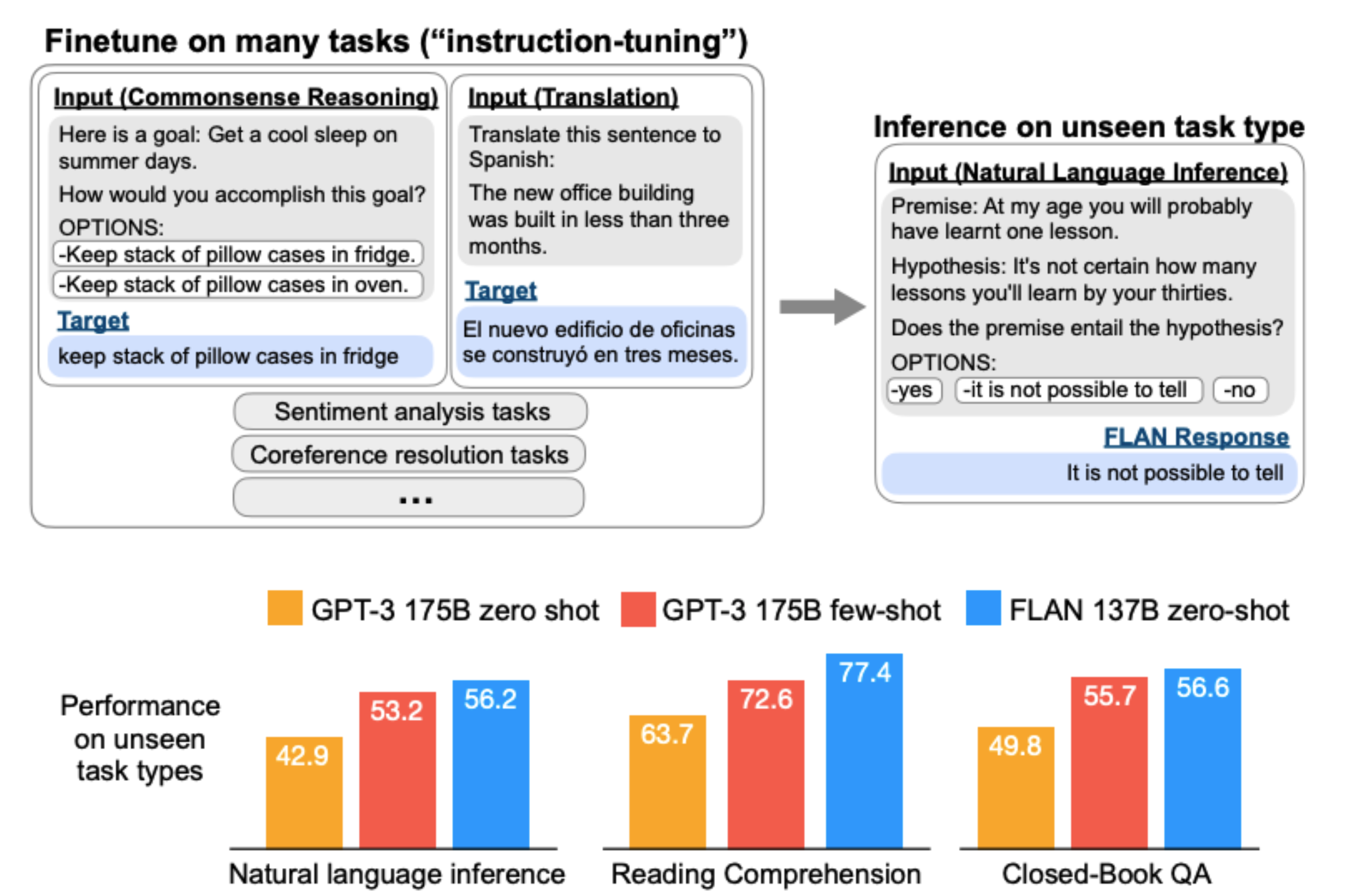 Instruction Tuning
Finetuning les LLMs en utilisant des paires (INSTRUCTION, OUTPUT)
INSTRUCTION : instruction humaine pour le modèle
OUTPUT : le résultat souhaité qui suit l'INSTRUCTION

Objectifs :
Combler l'écart entre les objectifs de pré-entraînement et les applications en aval
Orienter le comportement du modèle vers quelque chose de plus contrôlable et prévisible
S'adapter rapidement à un nouveau domaine sans nécessiter un réentraînement intensif
Construction de jeu de données d'instructions
Chaque instance est composée de trois éléments:
Une instruction : une séquence de texte en langage naturel pour spécifier la tâche
Une entrée optionnelle : des informations supplémentaires pour le context
Résultat : un résultat anticipé basé sur l'instruction et l'entrée
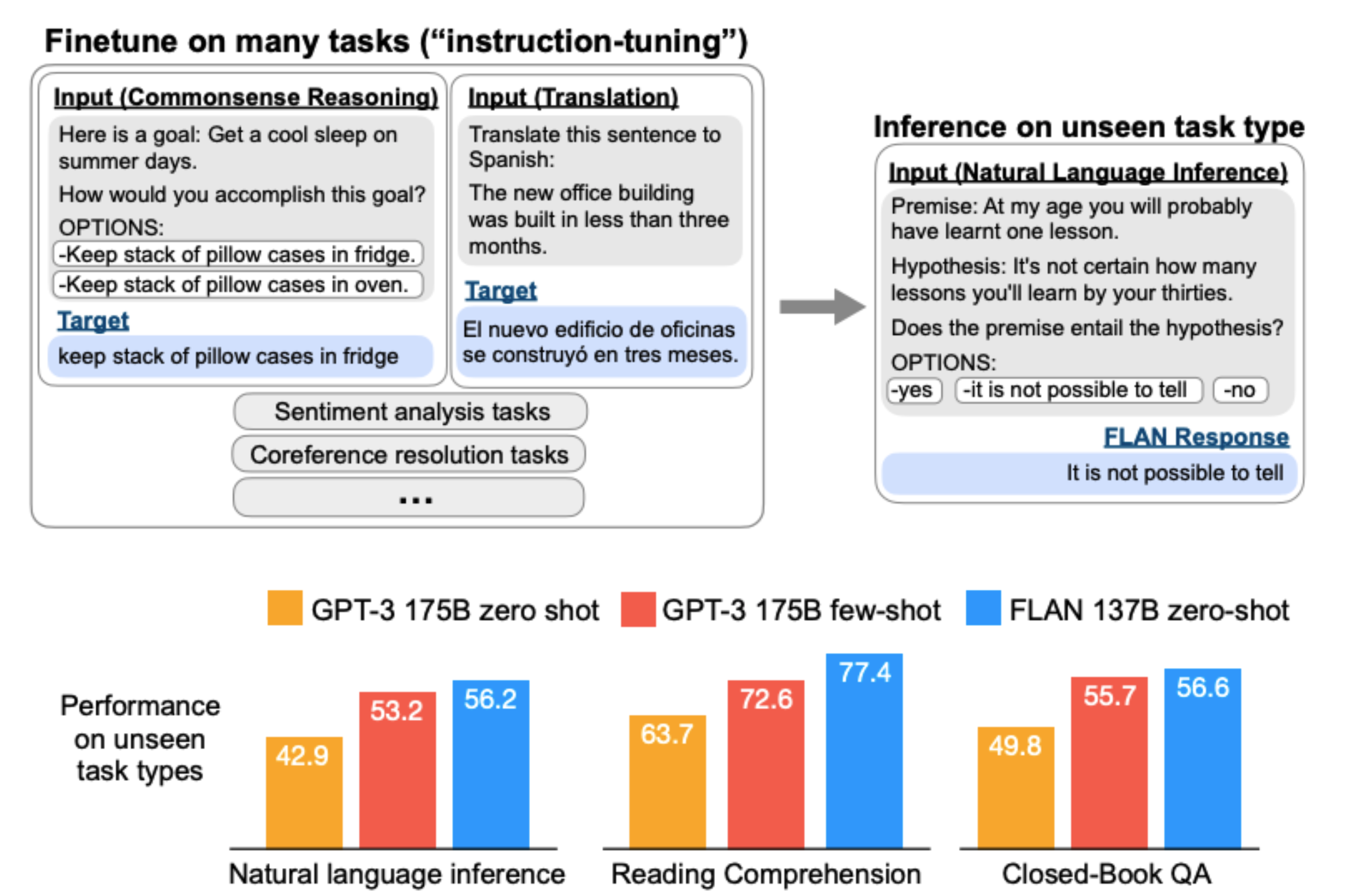 Construction de jeu de données d'instructions
Deux approaches
Intégration de données à partir de jeux de données annotés en langage naturel
Génération de sorties à partir des LLMs
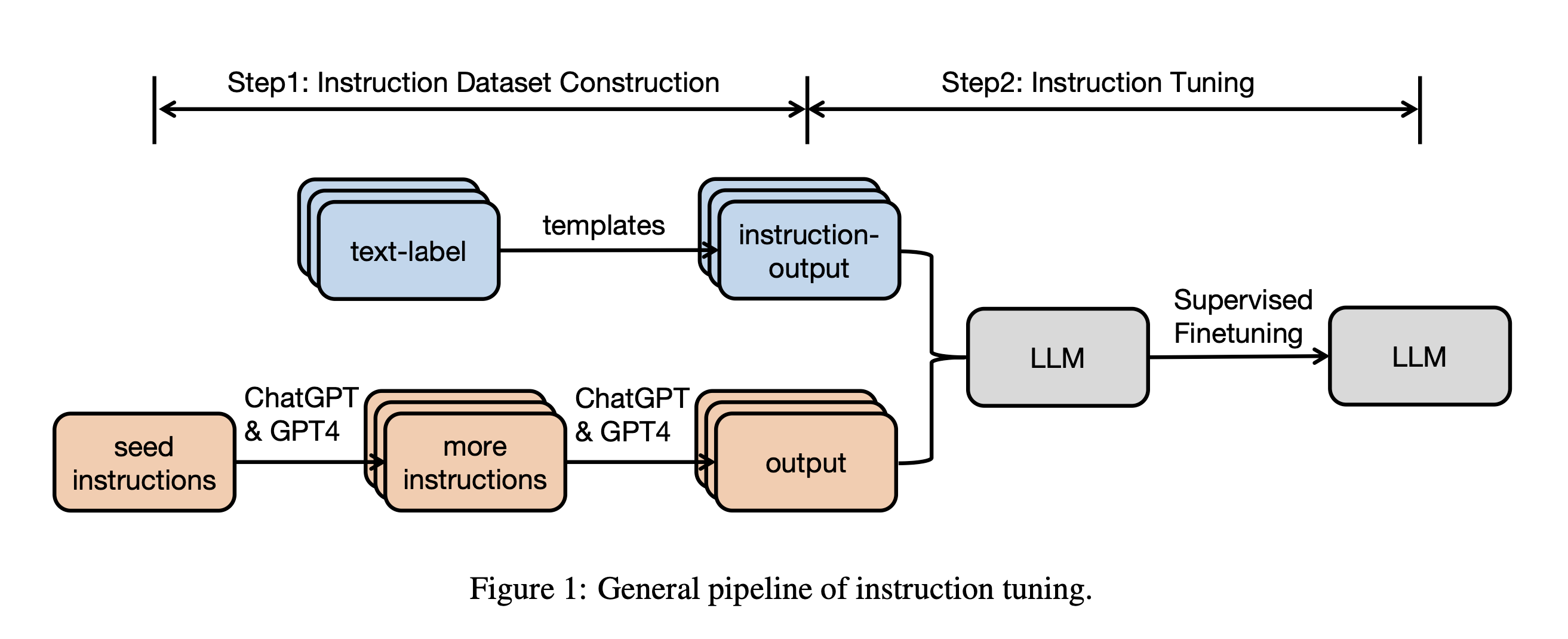 Génération automatique de données d'ajustement des instructions à partir des LLMs (Self-Instruct, Wang et al. 2022)
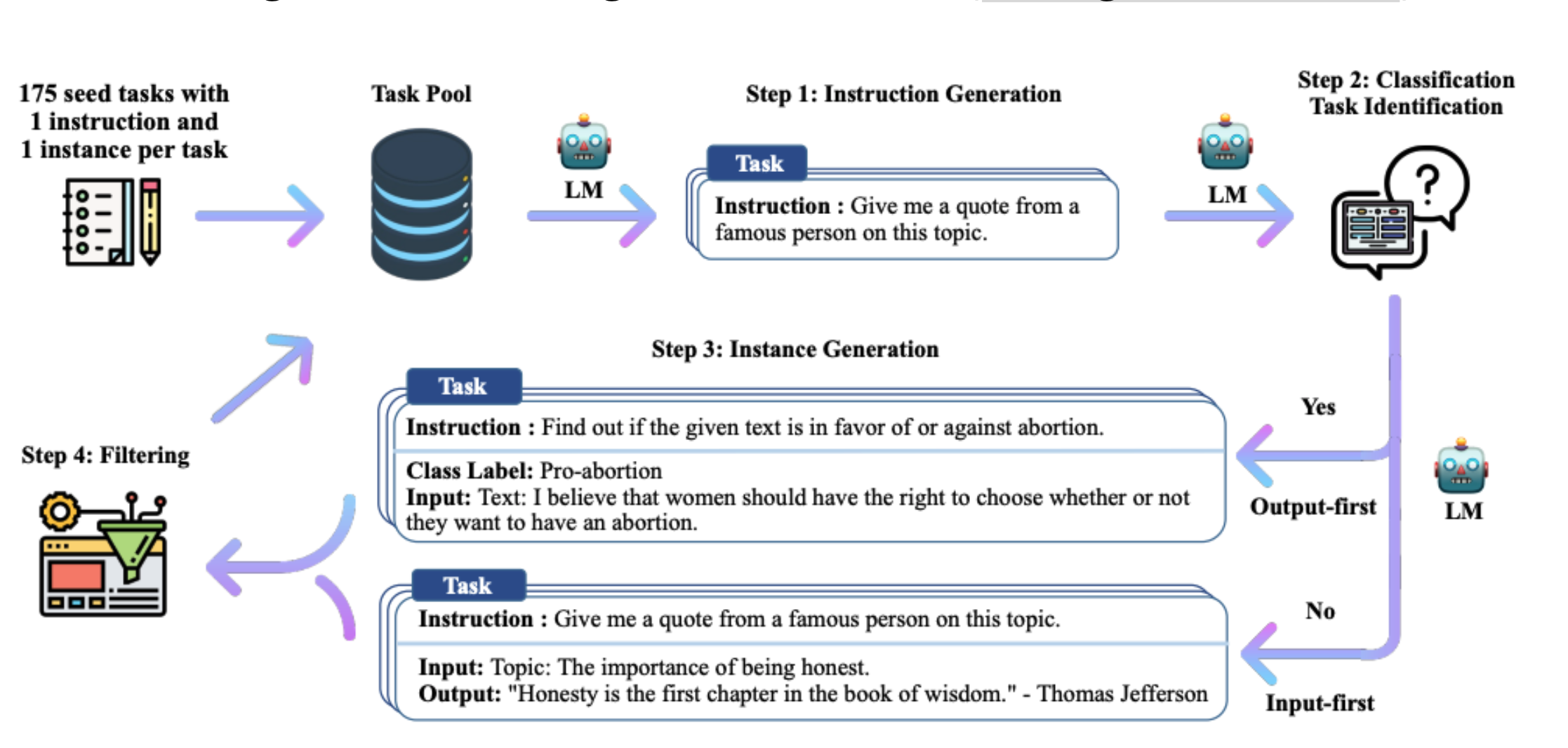 https://arxiv.org/abs/2212.10560
Aperçu
Fine-tuning 

Instruction Tuning

Prompting
Qu'est-ce que le prompting ?
Encourager un modèle pré-entraîné à faire des prédictions particulières en fournissant un “prompt” textuel spécifiant la tâche à réaliser
Fournir aux LLMs plus de contexte et d'informations
Avec les prompts, le modèle peut mieux comprendre le type de résultat attendu et produire des résultats plus précis et pertinents.
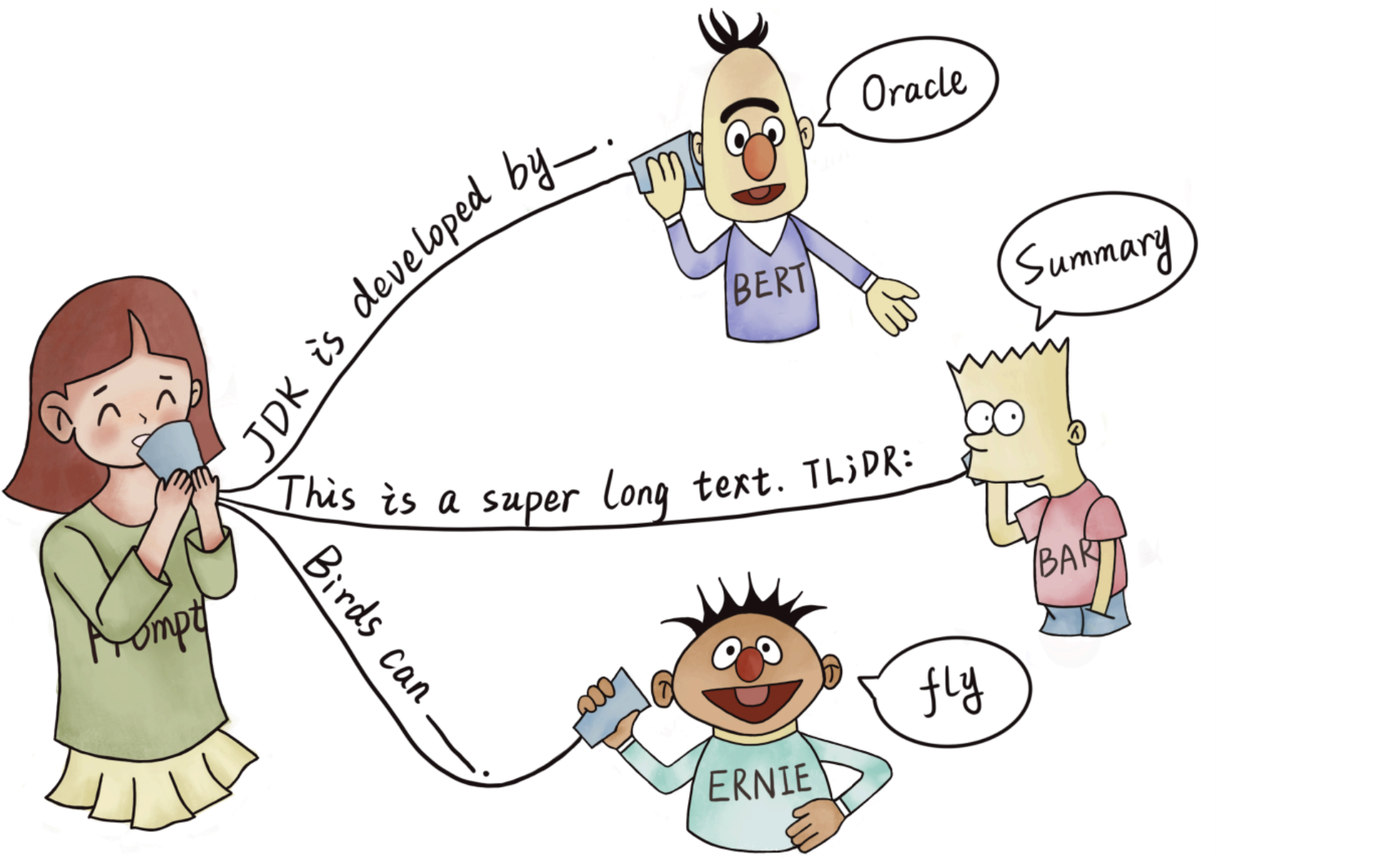 Prompting de base (Radford et al. 2018)
Ajouter une chaîne textuelle au début de la séquence et compléter
x = When a dog sees a squirrel, it will usually
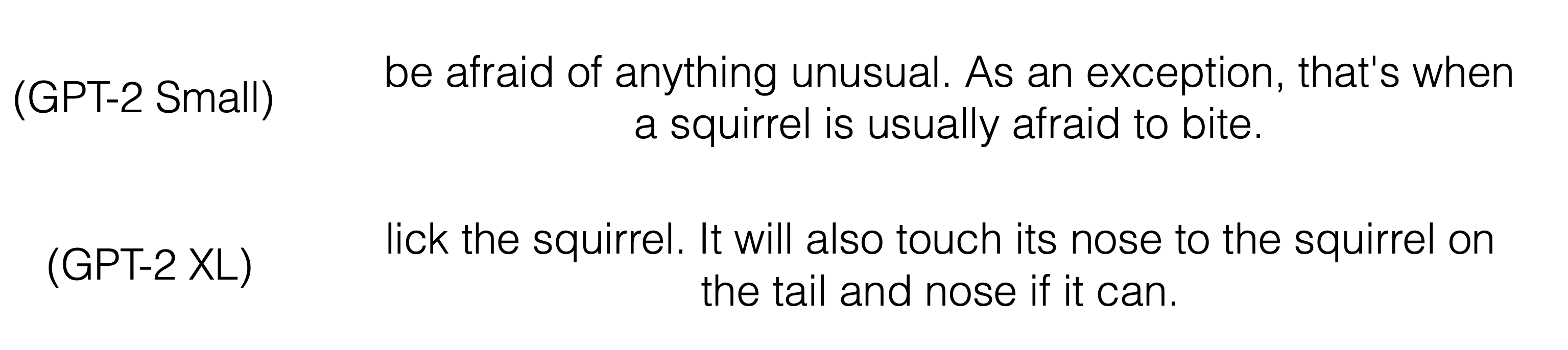 Flux de travail standard du prompting
Remplir un modèle de prompt
Prédire la réponse
Post-traiter la réponse
Modèles de prompt
Un modèle dans lequel vous insérez une entrée réelle
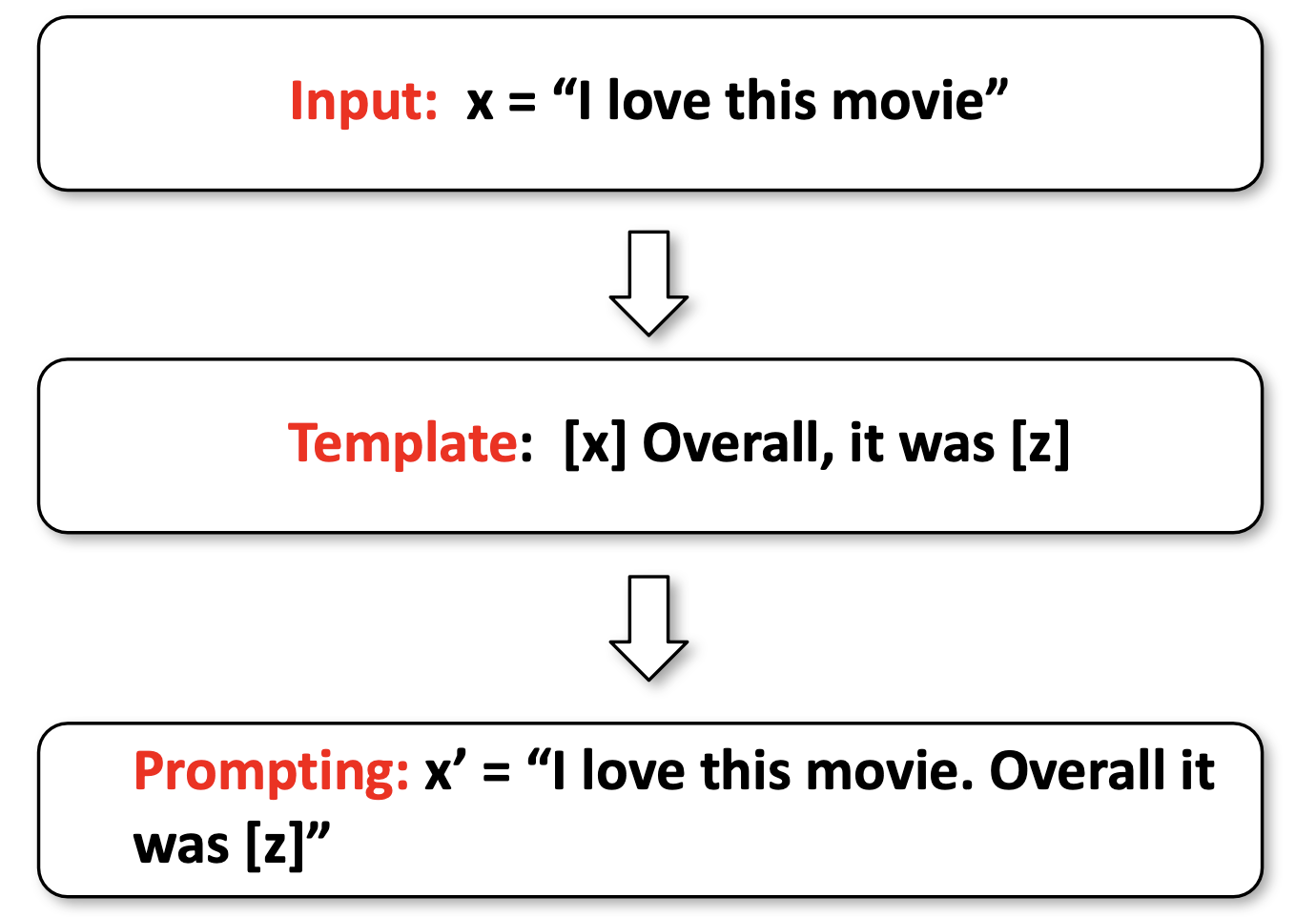 Prompts de chat
Récemment, de nombreux modèles sont entraînés en tant que chatbots
En général, les entrées sont spécifiées au format de messages OpenAI
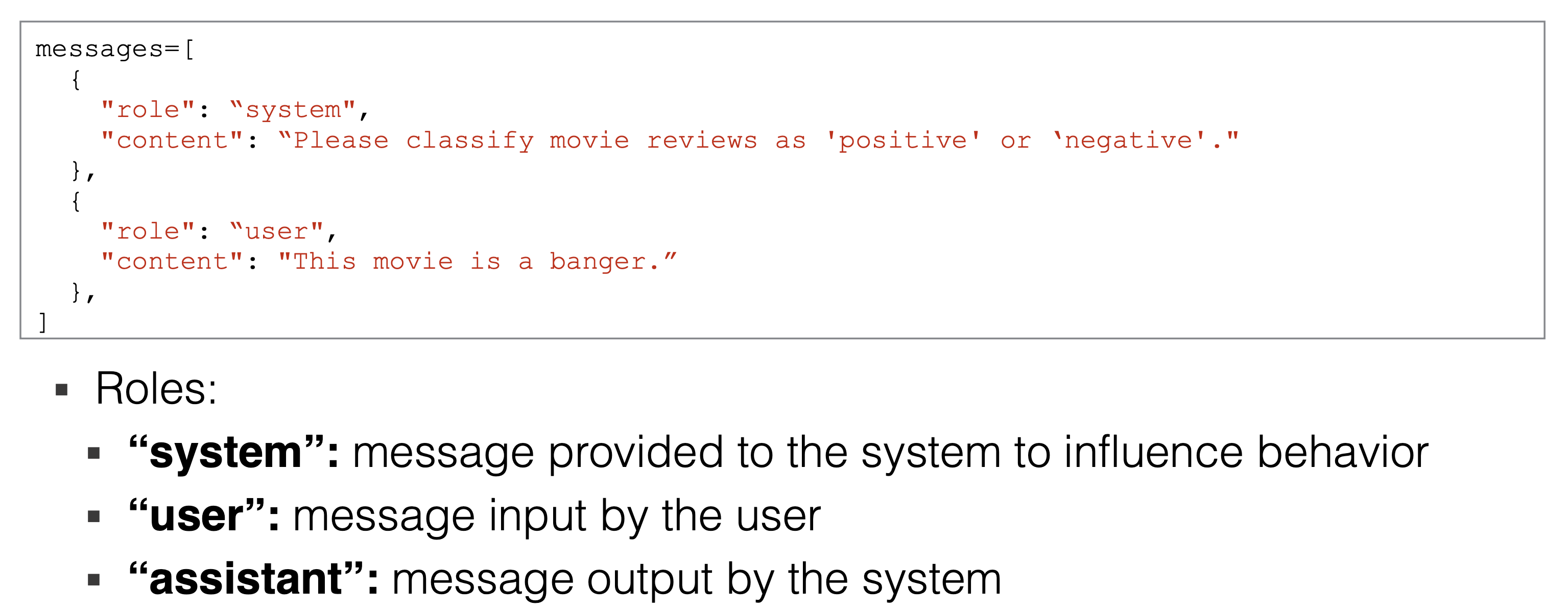 Les prompts de chat en coulisses
En coulisses, les messages sont convertis en chaînes de tokens
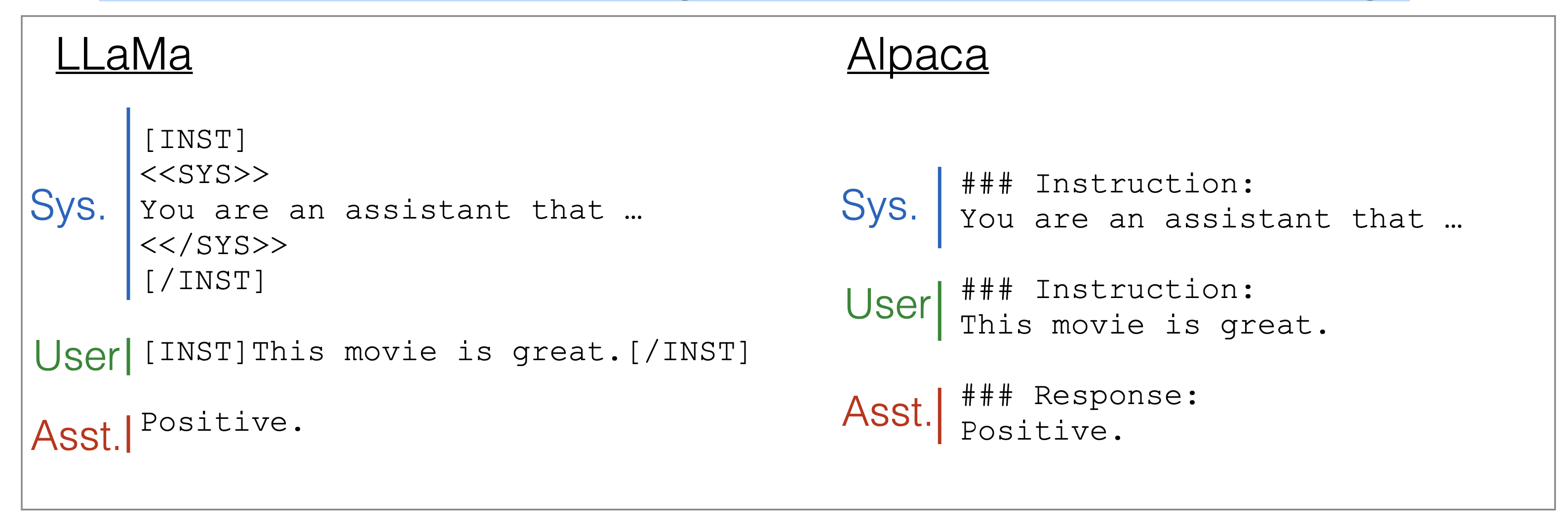 Prédiction de la réponse
Étant donné un prompt, prédire la réponse







Utiliser n'importe quel algorithme d'inférence, comme dans la classe de génération
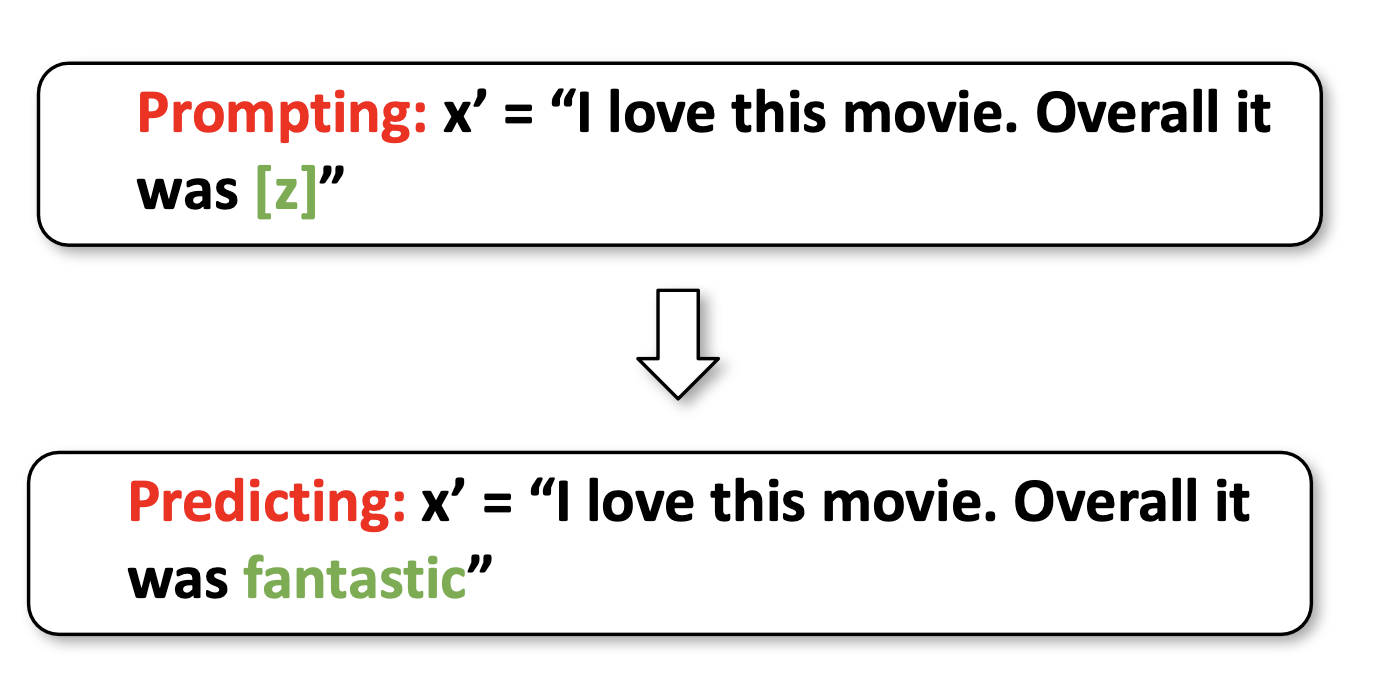 Post-traitement
En fonction de la réponse, sélectionner le résultat final
Par exemple :
Prendre le résultat tel quell
Formater le résultat pour une visualisation facile
Sélectionner uniquement certaines parties du résultat que vous souhaitez utilizer
Mapper les résultats vers d'autres actions
Instructions explicites
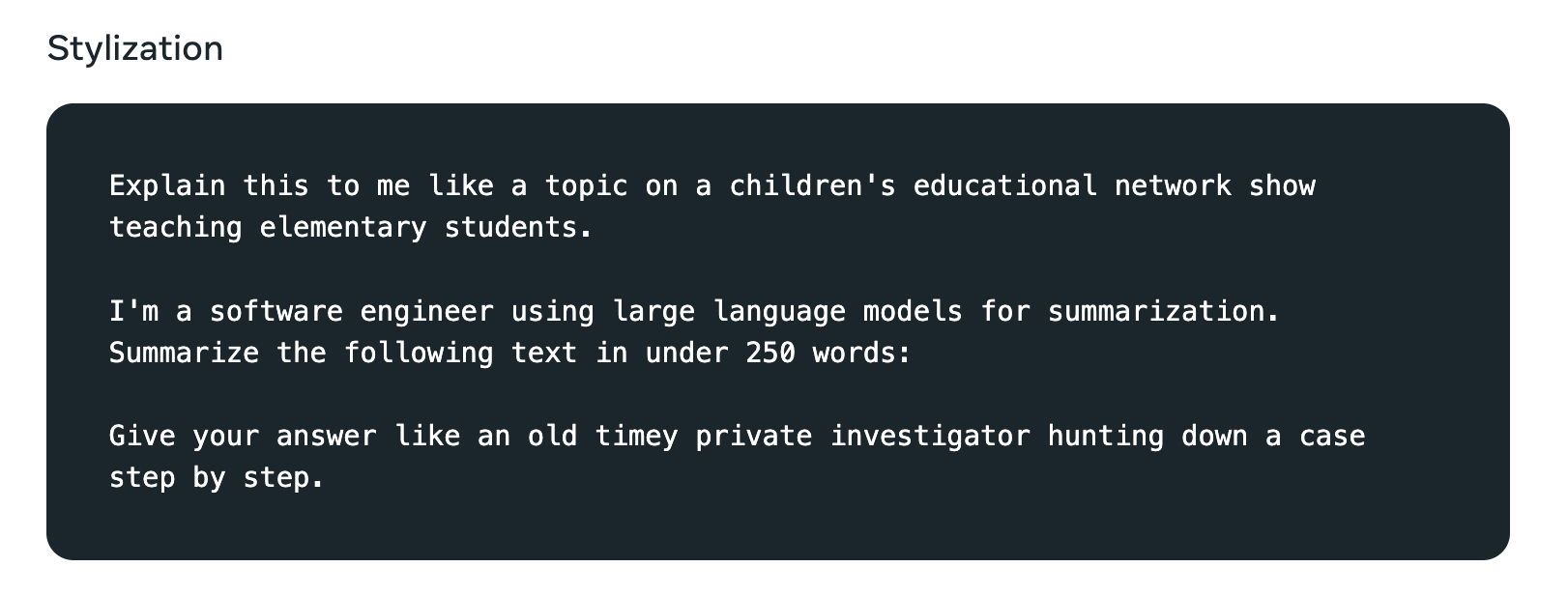 Instructions explicites
Instructions explicites
Résultats plus spécifiques sur les ressources récemment créées
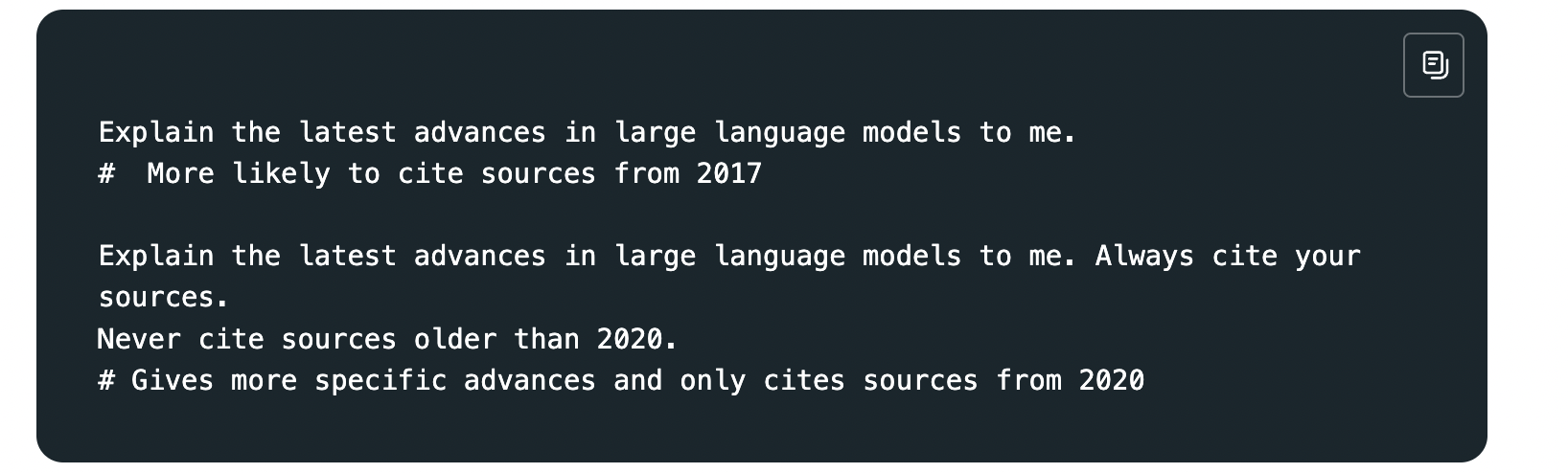 Apprentissage en contexte / Prompting à quelques exemples (Brown et al. 2021)
Fournir quelques exemples étiquetés de la tâche en aval dans l'instruction
Zero-shot
One-shot
Few-shot
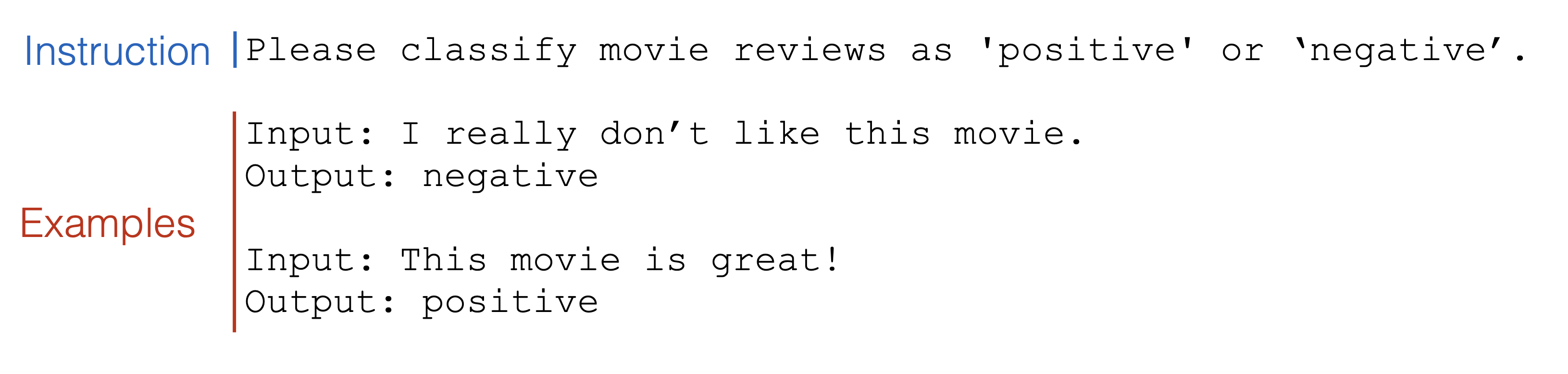 Chain of Thought Prompting (Wei et al. 2022)
Inciter le modèle à expliquer son raisonnement avant de générer une réponse
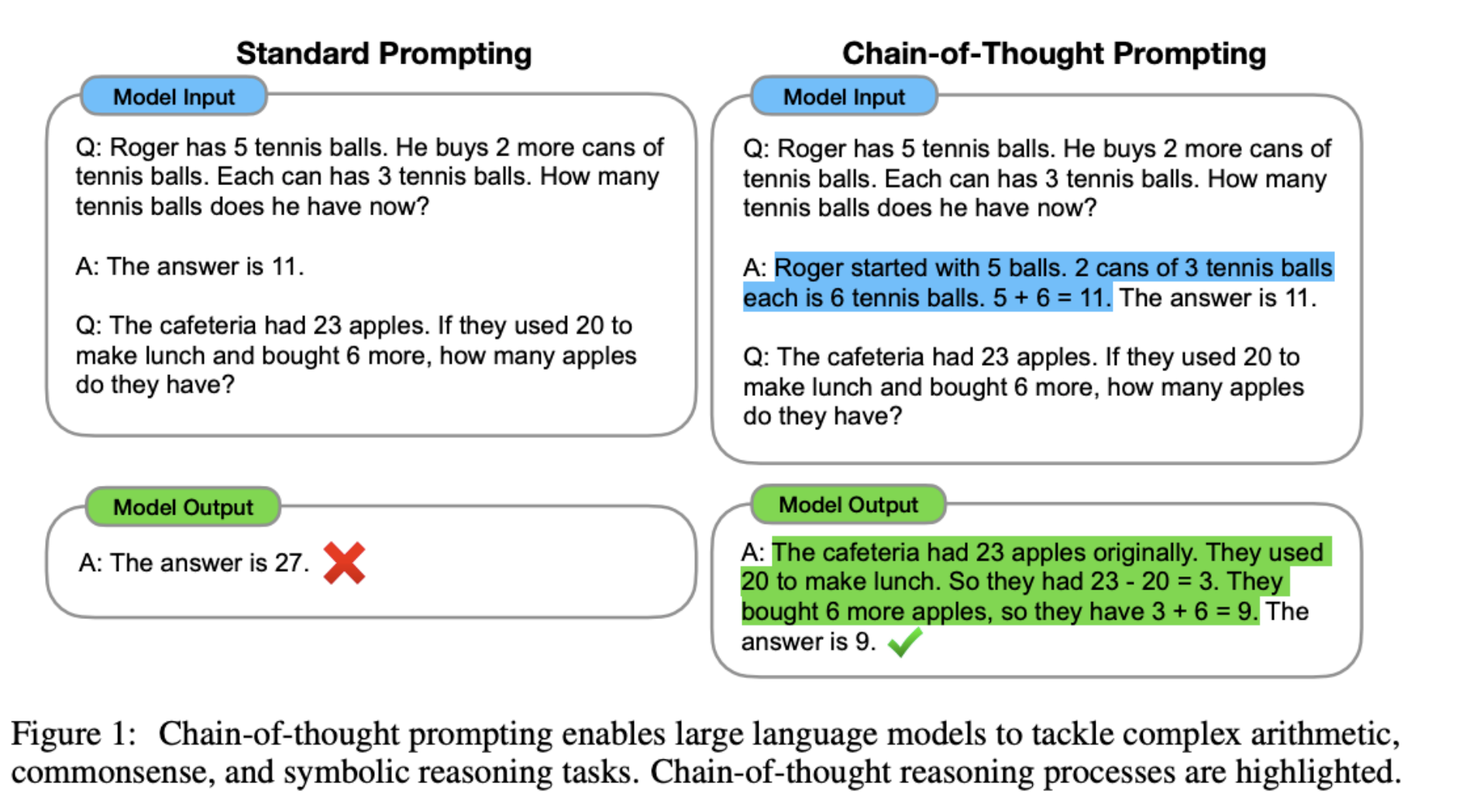 Unsupervised Chain-of-thought Prompting (Kojima et al. 2022)
Ajouter un prompt pour encourager le modèle à générer des explications avant de produire la réponse
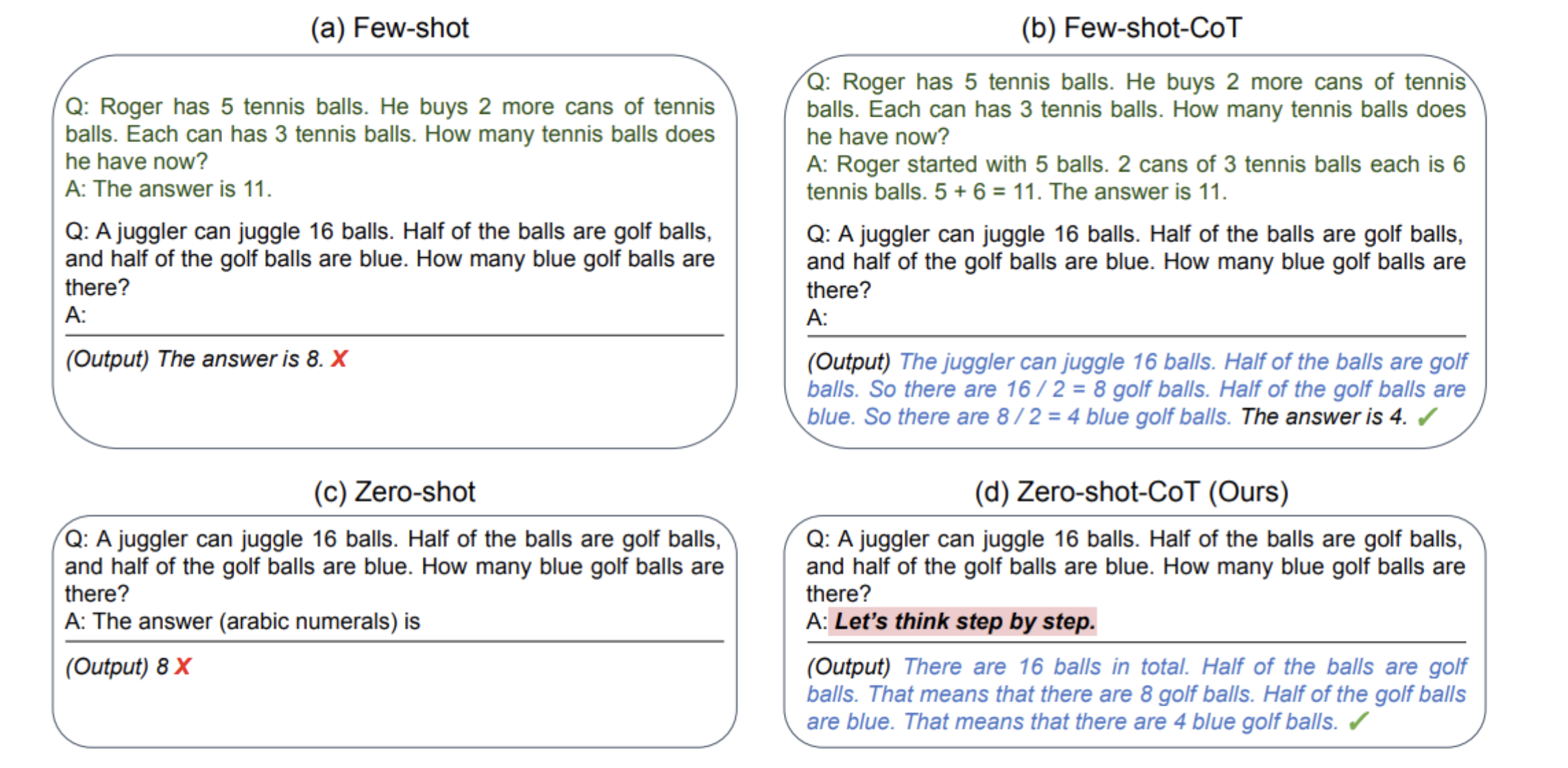 Directives pour Créer des Prompts Efficaces
Soyez clair et concis : Assurez-vous que les instructions sont faciles à comprendre, fournissant suffisamment d’informations pour que le modèle génère un résultat pertinent.

Utilisez des exemples spécifiques : Donnez des exemples précis pour aider le modèle à mieux comprendre le résultat attendu.

Variez les instructions : Essayez différentes instructions pour obtenir des résultats plus diversifiés et créatifs.

Testez et affinez : Affinez les instructions en fonction des résultats des instructions existantes.

Utilisez les retours : Servez-vous des retours des utilisateurs ou d’autres ressources pour améliorer continuellement vos instructions.
https://www.llama.com/docs/how-to-guides/prompting
OpenAI o1
OpenAI o1 : un nouveau grand modèle de langage entraîné avec l'apprentissage par renforcement pour effectuer un raisonnement complexe. o1 réfléchit avant de répondre — il peut produire une longue chaîne de pensée interne avant de répondre à l'utilisateur.
Performance par rapport au calcul d'entraînement/test :
Les performances de o1 s'améliorent progressivement avec le calcul effectué lors de l'entraînement et lors du test.
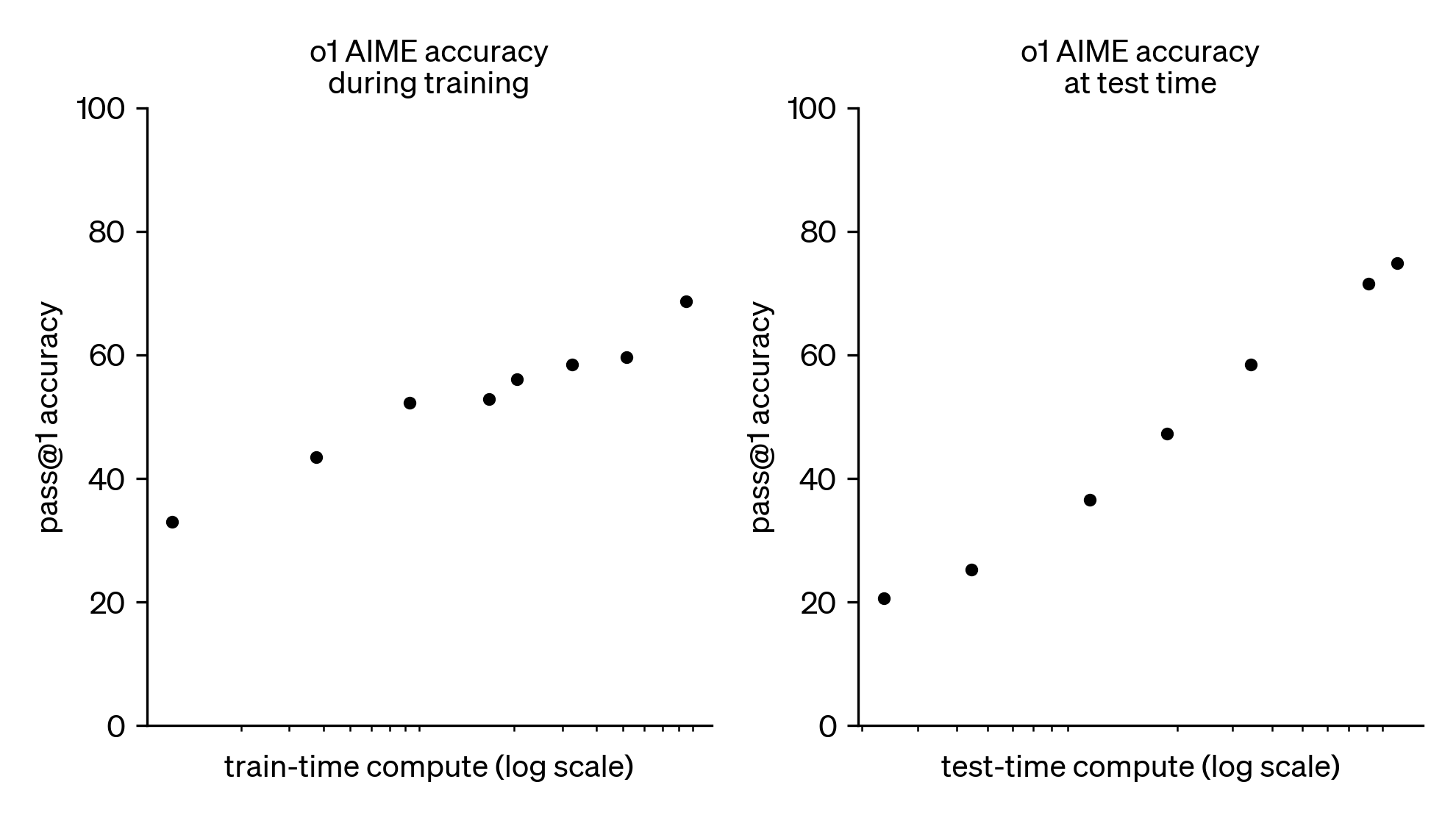 Prompt Engineering with Llama 3
https://github.com/amitsangani/Llama/blob/main/Llama_3_Prompt_Engineering.ipynb
Le processus global d'entraînement de ChatGPT
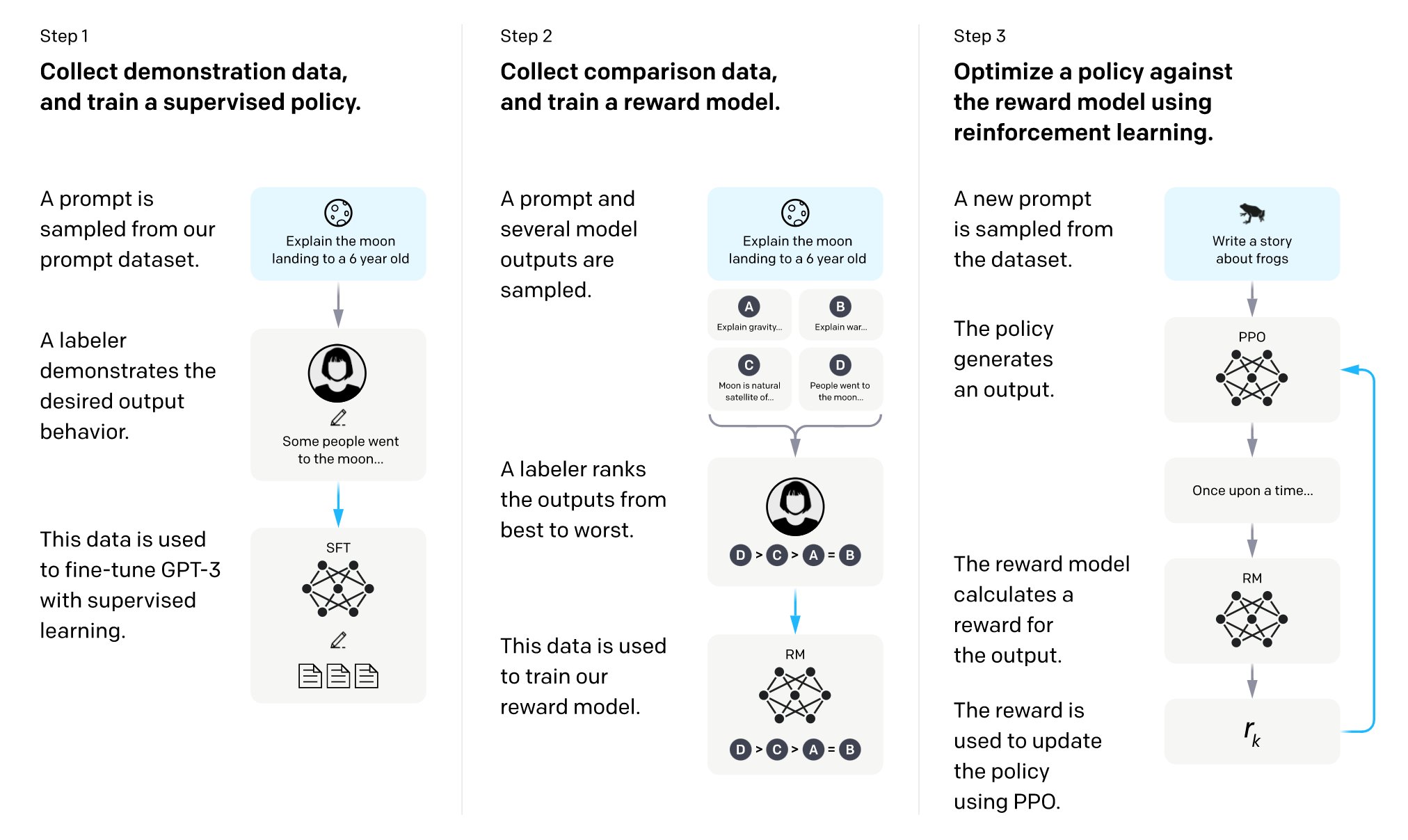 Merci!